CHCS 4144WN
Volně stojící kombinovaná chladnička
Statické chlazení, mechanické ovládání, osvětlení LED, držák na vajíčka
Parametry odpovídají Nařízení v přenesené pravomoci: (EU) 2019/2016
Více informací o výrobku naleznete pod tímto QR kódem:
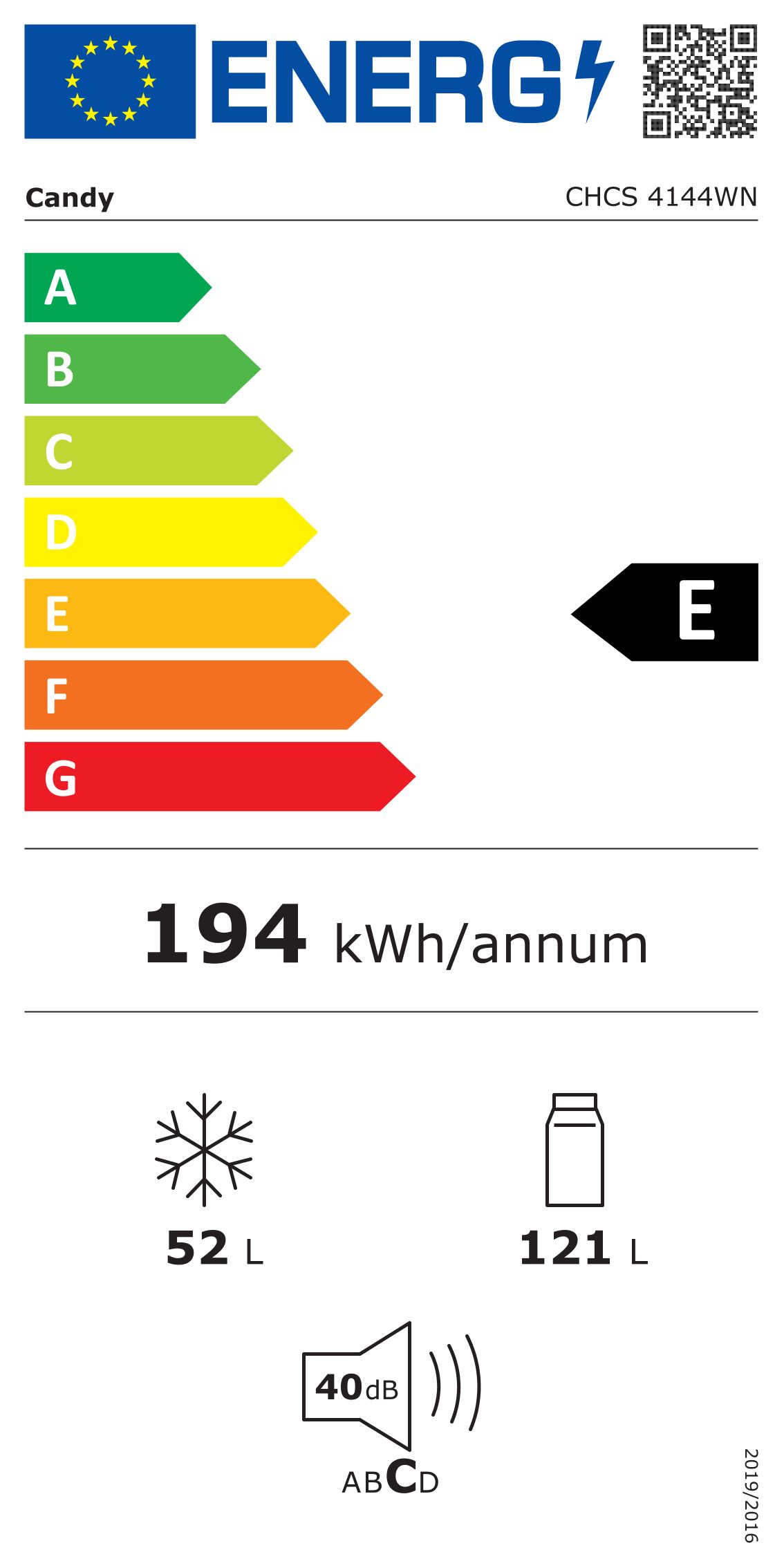 Hlavní vlastnosti (Nařízení v přenesené pravomoci: (EU) 2019/2016)
Třída energetické účinnosti		E
Celkový čistý objem (l)		173	
Čistý objem chladničky/ mrazáku (l)		121/52	
Spotřeba energie za den (kWh/24 hod)		0,531
Roční spotřeba energie (kWh/rok)		194	
Mrazicí výkon (kg/24 hod)		2,6	
Doba skladování při výpadku proudu (hod)	7	
Úroveň emisí hluku šířeného vzduchem (dB(A) re 1 pW)	40
Emisní třída hluku šířeného vzduchem		C
Klimatická třída			N - ST 16°- 38°C
Hvězdičkové označení 		****
Třída energetické účinnosti světla		G

Vlastnosti	
Statické chlazení 
Mechanické ovládání
Automatické odmrazování chladničky, manuální mrazáku

Chladnička
2+1 nastavitelné skleněné police 
3 přihrádky ve dveřích chladničky
Zásuvka na zeleninu
Držák na vajíčka

Mrazák
2 plastové zásuvky + 1 výsuvná otevřená police
 
Konstrukce
Osvětlení LED na boku chladničky
Výměnný závěs dveří
2 nastavitelné nožičky
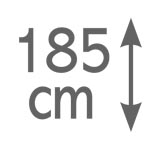 142
Statické chlazení
STATIC
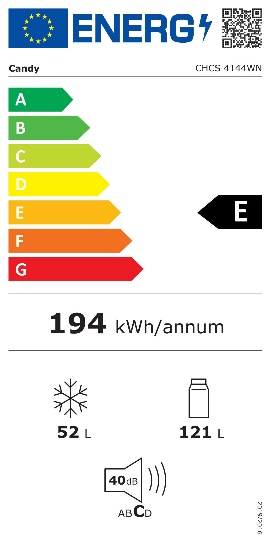 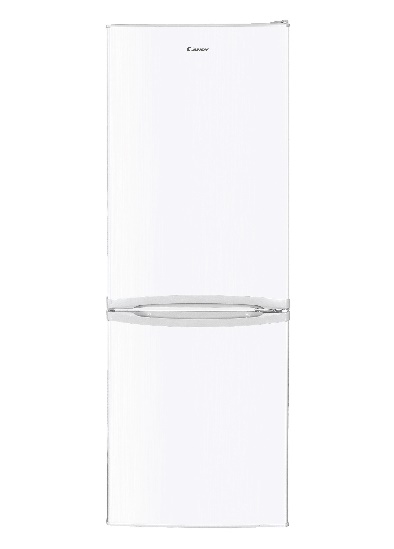 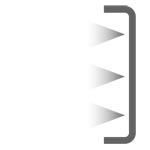 Osvětlení LED na boku chladničky
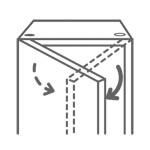 Výměnný závěs dveří
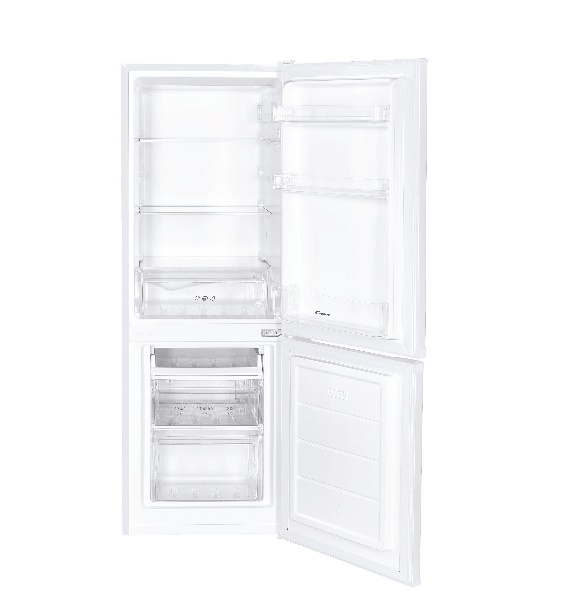 Logistická data
Kód		34004800
EAN		8059019033785
Barva		Bílá
Rozměry výrobku v x š x h (mm)	1420 x 500 x 560
Čistá váha výrobku (kg)	39
Rozměry balení v x š x h (mm)	1487 x 515 x 515
Hmotnost s obalem (kg)	42
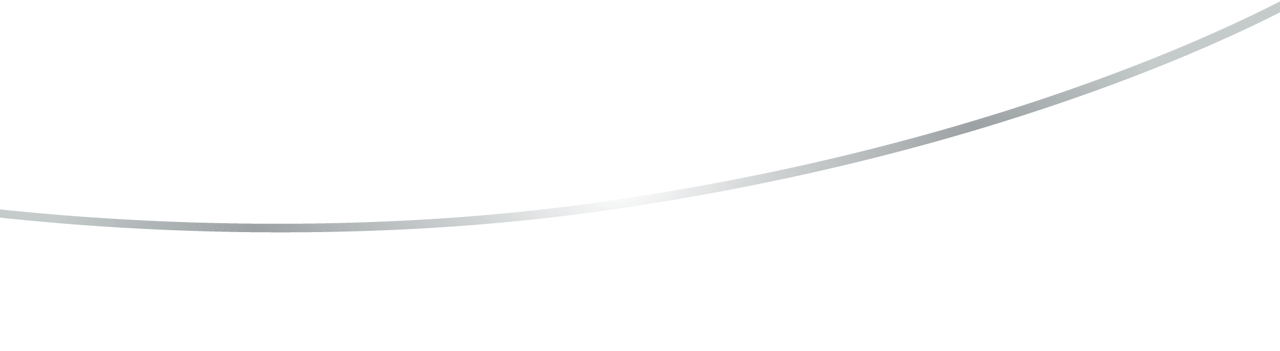 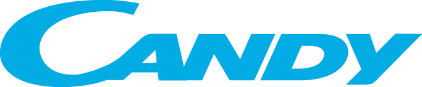